Комунікаційні канали
Різновиди комунікаційних каналів.
Усна комунікація.
Документ
Електронна комунікація
Природні канали
1. Невербальний канал
https://www.youtube.com/watch?v=SHm35gjuvSQ
https://tydyvy.com/video/DylKDTQ
2. Вербальний канал
Формування мовної здібності
Штучні канали
канал іконічних документів – графічні (на кості, на камені, на дереві) і мальовничі (одноколірні або багатобарвні на стінах печер) зображення
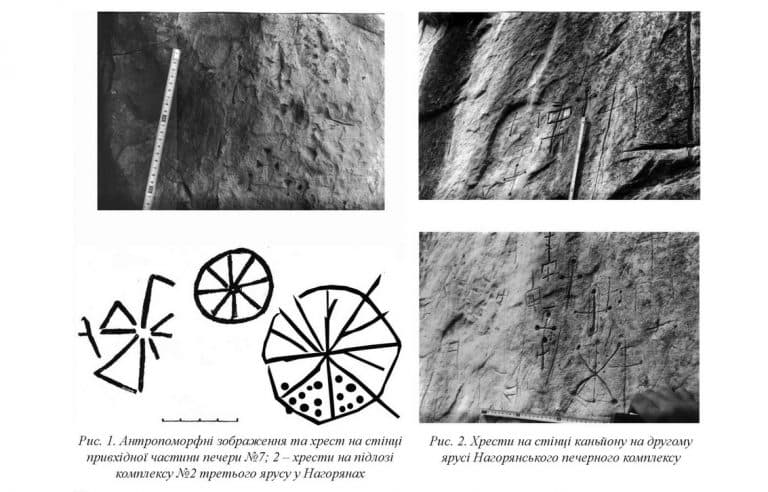 канал символьних документів– амулети, прикраси, талісмани, статуетки, які мають таємний магічний сенс, а також язичницькі ідоли і взагалі зображення богів.
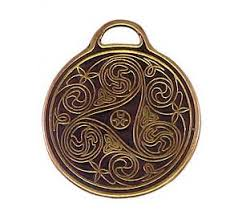 Комунікаційні канали палеолітичного мистецтва виконували соціальні функції
явні, усвідомлювані найдавнішими людьми, – це магічна (культова) функція і «педагогічна» функція – передача корисного досвіду поколінню, яке підростає;
неявні – інтелектуальна – розвиток абстрактного мислення і естетична – розвиток почуття гармонії, краси, завдяки спогляданню художньо насиченних творів талановитих майстрів.
Невербальний і вербальний канали в їх неразривній єдності послужили вихідною базою для формування усної комунікації; іконічний і символьний канали започаткували документну комунікації.
Художні комунікаційні канали
Музика і танець – похідні невербального каналу.
Поезія та риторика – похідні вербального каналу.
Театр – синтетичний вид мистецтва,об'єднує вербальні і невербальні засоби.
Графіка і живопис – похідні іконічного каналу.
Скульптура та архітектура – похідні каналу символьних документів.
Експеримент «музичні сходи» https://tutkatamka.com.ua/nathnennya/psihologiya/13-socialnix-eksperimentiv-yaki-pishli-ne-za-planom-i-rozpovili-bagato-novogo-pro-nas/
Гра «Кінокритик»
https://www.kinofilms.ua/ukr/videos/trailers/?l=ukr&y=202
Технічні винаходи значно розширили комунікаційні можливості вихідних каналів
невербальний канал збагатився фотографіями, а вербальний отримав звукозапис (винахідник фонографа Т.Едісоном в 1877 р.); 
завдяки телефону (запатентований А.Беллом в 1876 р.) вербальна комунікація позбулася просторових обмежень; 
телеграф, винайдений ще раніше (П.Л.Шилінг, 1837 р. - С.Морзе), дозволив миттєво надсилати текстові повідомлення з одного материка на інший; 
фотографія кинула виклик реалістичномк живопису, а кіно (1895 р.) було оголошено могильником театру. 
На стику позовів винайшли радіо (1895 р. – А.Попов, 1897 р. – Г.Марконі). Відбулася перша технічна революція у сфері соціальних комунікацій.
Друга технічна революція знаменувала поява нового роду соціальної комунікації – електронної комунікації
XX століття стало свідком другої технічної революції, плодами якої з'явилися фототелеграф і телебачення, відеозапис, комп'ютерний зв'язок, електронна пошта, що виросла в кінці 90-х років в глобальну комунікційнк систему Інтернет. 
ми знаходимося на порозі синтезу всіх відомих нам різновидів комунікації: усної, документної, електронної.
Огляд еволюції комунікаційних каналів
Комунікаційні канали
Усна комунікація, яка використовує, як правило, одночасно і в нерозривній єдності природні невербальні та вербальні канали; її емоційно-естетичний вплив може бути посилено за рахунок використання таких художніх каналів, як музика, танець, поезія, риторика. До усної комунікації відносяться подорожі з пізнавальною метою – ексекспедиції, туризм.
Документна комунікація, що застосовує штучно створені документи, спочатку – іконічні і символьні, а згодом писемність, друк і різні технічні засоби для передачі смислів в часі і просторі.
Електронна комунікація, заснована на космічному радіозв'язку, мікроелектронній і комп'ютерніц техніці, оптичних пристроях запису.
Усна комунікація.Комунікаційні барєри
Технічний
Міжмовний
Соціальний
Психологічний
Есперанто
https://www.youtube.com/watch?v=JqCJkvnrhfo